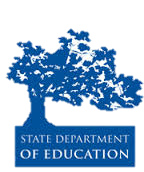 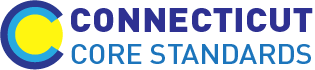 Connecticut Core Standards for English Language Arts & Literacy
Systems of Professional Learning
Module 2 Grades 6–12: 
Supporting all Students in Close Reading, Academic Language, and Text-based Discussion
[Speaker Notes: (Slides 1-7, including the Pre-Assessment, will take about 20 minutes total.)]
Today’s Session
32
Part 3
Digging Deeply – Close Reading, Academic Language, and Text-dependent Questions
33
[Speaker Notes: (100 minutes) In Part 3, participants will learn more about specific elements of close reading and will practice those elements.

Building on Module 1, participants come to a deeper understanding of the relationship of academic language to close reading. They review the sequencing of text-dependent questions introduced in Module 1. They will learn more about types and purposes of text-dependent questions, including questions for general understanding, key details and inferences, academic language, craft and structure, and to discern author’s purpose. They begin to build a close reading lesson by selecting and reading a short text.]
Anchor Standards for Close Reading
CCSS.ELA-Literacy.CCRA.R.1Read closely to determine what the text says explicitly and to make logical inferences from it; cite specific textual evidence when writing or speaking to support conclusions drawn from the text.
CCSS.ELA-Literacy.CCRA.R.10Read and comprehend complex literary and informational texts independently and proficiently.
34
[Speaker Notes: Remind participants of these two bookend standards for reading. While all of the reading standards require reading closely, these two summarize both the purpose and the requirement for close reading.]
Close Reading and the Instructional  Shifts
35
[Speaker Notes: The purpose of this slide is to explain how close reading relates to the 3 instructional shifts introduced in Module 1. 
The practice of close reading is a way in which readers are able to address all of the shifts. 
We read closely to build knowledge from text; 
we find evidence by reading text closely; 
and close reading is a way to scaffold students toward independence in reading complex text and building vocabulary and language skills. 
In order for teachers to scaffold students toward independently reading and comprehending complex text, teachers must first read the text themselves. 
Teachers read the text thoroughly, identify big ideas and key details in the text, determine the organizing structure of the text, and identify potential barriers in terms of vocabulary and academic language. 
Text-dependent questions serve as models for the kinds of questions good readers ask themselves.]
Closing in on Close Reading
“A significant body of research links the close reading of complex text—whether the student is a struggling reader or advanced—to significant gains in reading proficiency and finds close reading to be a key component of college and career readiness.”
 (Partnership for Assessment of Readiness for College and Careers, 2011, p. 7)
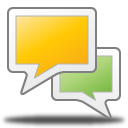 36
[Speaker Notes: The purpose of this slide is to provide a context for WHY close reading has become a symbol of CCSS. Like the shifts, it is really how literacy instruction in the CCSS differs from previous practice and it is a key to reading success and college readiness.  

Talk and Turn to your partner: What have been some struggles using close reading of complex text; what have been some successes?]
Creating Text-Dependent Questions
37
[Speaker Notes: Remind participants that they saw this slide in Module 1. Let them know that we will be practicing creating text-dependent questions today. Remind them of the two big steps in creating text-dependent questions (Phase 1 and Phase 2).]
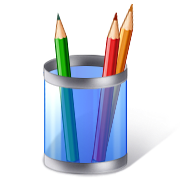 Activity 3a: Read the Text Closely
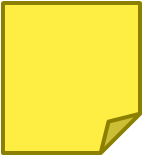 Page 15
38
[Speaker Notes: Direct participants to choose a text that they will continue to use throughout the remainder of the day’s activities. They may choose from the following: 
One that you brought with you today, or
One of the selections from the Appendix of the Participant Guide
Direct participants to the appropriate page in their Participant Guide and review the 3 column Close Reading Organizer.]
Anchor Standards for Academic Language
CCSS.ELA-Literacy.CCRA.L.3Apply knowledge of language to understand how language functions in different contexts…
CCSS.ELA-Literacy.CCRA.L.4Determine or clarify the meaning of unknown and multiple-meaning words and phrases…
CCSS.ELA-Literacy.CCRA.L.5Demonstrate understanding of figurative language, word relationships, and nuances in word meanings.
CCSS.ELA-Literacy.CCRA.L.6Acquire and use accurately a range of general academic and domain-specific words and phrases…
http://www.corestandards.org/ELA-Literacy/CCRA/L/
EngageNY.org
39
[Speaker Notes: Explain that now they have identified core content, challenging parts of the text, and key vocabulary, we are going to dig a little more deeply into the choice and treatment of vocabulary. 

These college and career ready anchor standards relate to vocabulary.
CCSS.ELA-Literacy.CCRA.L.3Apply knowledge of language to understand how language functions in different contexts, to make effective choices for meaning or style, and to comprehend more fully when reading or listening.
CCSS.ELA-Literacy.CCRA.L.4Determine or clarify the meaning of unknown and multiple-meaning words and phrases by using context clues, analyzing meaningful word parts, and consulting general and specialized reference materials, as appropriate.
CCSS.ELA-Literacy.CCRA.L.5Demonstrate understanding of figurative language, word relationships, and nuances in word meanings.
CCSS.ELA-Literacy.CCRA.L.6Acquire and use accurately a range of general academic and domain-specific words and phrases sufficient for reading, writing, speaking, and listening at the college and career readiness level; demonstrate independence in gathering vocabulary knowledge when encountering an unknown term important to comprehension or expression.]
Tiers 1, 2, 3
Tier One Words
Everyday speech
Not considered a challenge to the average native speaker
Tier Two Words (general academic words)
More likely to appear in written texts than in speech
Appear in all sorts of texts: informational, technical, and literary 
Often highly generalizable
Tier Three words (domain-specific words) 
Specific to a domain or field of study
Key to understanding a new concept within a text
Often explicitly defined by the author of a text in context or a glossary
http://www.corestandards.org/assets/Appendix_A.pdf
40
[Speaker Notes: Remind participants that in Module 1, we learned about the 3 tiers of vocabulary, and that both tiers 2 and 3 were important to teach. 
We also discussed that Tier 2 words are often overlooked in instruction because they are not domain specific, nor easily defined. Yet they are important for instruction because they carry meaning of the text and help carry content.  
Ask participants to look at the vocabulary words they chose for their close reading lesson. Consider whether the words are general academic words (Tier 2) or domain specific (Tier 3).

(Found in Appendix A. Tiers are credited to Beck, I. L., McKeown, M. G., & Kucan, L. (2008). Creating robust vocabulary: Frequently asked questions and extended examples. New York, NY: Guilford.)]
What is Academic Language?
Academic Vocabulary
Information “packing” with more precise words and complex structures
Linking ideas (pronoun reference, connectors)
Structure of discourse
Level of formality
http://ccdd.serpmedia.org/research-academic-language.php
41
[Speaker Notes: The purpose of this slide is to differentiate academic language from vocabulary. 
We often hear the terms Academic Vocabulary and Academic Language used interchangeably.
Academic language is more than just the unfamiliar vocabulary that students encounter in their content area classes, or the texts that they are required to read. 
While academic vocabulary is a component of academic language, there are other aspects of the language of school that are crucial predictors for academic success–some of which are not easily defined. 
Read the examples, below:
Information “packing”: As we learn more precise words and structures, we are able to express complex ideas in shorter ways. E.g., “Water being turned into steam by heat and then going into the air,” becomes “evaporation.” A feature of academic texts is that more information is compacted into fewer words. It is dense language.

Linking ideas (pronoun reference, connectors): More complex texts use pronoun references, or shift the words used to refer to the same person or thing within a text, e.g. “she”/”Mary”, or calling a cruel king “the tyrant” in another part of the text. Also, more complex texts use connectors that may be unfamiliar to students, for example, “however,” “therefore,” or “consequently.”

Structure of discourse: Different kinds of text are structured differently, and students may not understand the text because they don’t understand the structure. For example, the structure of an argumentative text is different than that of a narrative. Texts are organized differently in different domains as well. 

Level of formality: Academic language, in general, is more formal than everyday speech. In addition, different types of contexts require different kinds of speech. Students need to be able to recognize this within texts so that they are better able to understand what they are reading.  Is this a business proposal? Or is it a dialogue in everyday informal language? This extends to writing as well, so that students understand that the level of formality must match the audience, purpose, and occasion.

(SERP = Strategic Education Research Partnership: SERP is designed to provide the infrastructure to make a coherent and sustained research, development, and implementation program possible.)]
What Makes This an Example of Complex Text and its Academic Language?
That large animals require a luxuriant vegetation, has been a general assumption which has passed from one work to another; but I do not hesitate to say that it is completely false, and that it has vitiated the reasoning of geologists on some points of great interest in the ancient history of the world. The prejudice has probably been derived from India, and the Indian islands, where troops of elephants, noble forests, and impenetrable jungles, are associated together in every one's mind.
 If, however, we refer to any work of travels through the southern parts of Africa, we shall find allusions in almost every page either to the desert character of the country, or to the numbers of large animals inhabiting it.
The extract is taken from Darwin's book The Voyage of the Beagle.
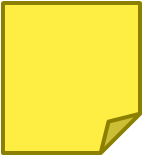 Page 17
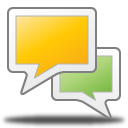 42
[Speaker Notes: Have pairs determine the academic language in this brief essay. Participants discuss and highlight the words and phrases that helps to make this an example of academic language and less common or informal language. They can find the excerpt on Page 17 of the Participant Guide The extract is taken from Darwin's book The Voyage of the Beagle. In the book he describes his voyage around the world as a ship's naturalist. On this voyage he gathered evidence that was to lead him to put forward his Theory of Evolution.]
What Makes This an Example of Complex Text and its Academic Language?
That large animals require a luxuriant vegetation, has been a general assumption which has passed from one work to another; but I do not hesitate to say that it is completely false, and that it has vitiated the reasoning of geologists on some points of great interest in the ancient history of the world. The prejudice has probably been derived from India, and the Indian islands, where troops of elephants, noble forests, and impenetrable jungles, are associated together in every one's mind. 
If, however, we refer to any work of travels through the southern parts of Africa, we shall find allusions in almost every page either to the desert character of the country, or to the numbers of large animals inhabiting it.
The extract is taken from Darwin's book The Voyage of the Beagle.
43
[Speaker Notes: The phrases in red are those that are used to reflect the expectations of academic English.]
Differences Between Informal Language and Academic Language
44
[Speaker Notes: Differences between informal language and academic language - Informal language, for example, typically relies on more basic discourse structures, such as narratives, while the use of academic language often requires the use of specific linguistic functions, such as persuading, hypothesizing, reporting facts or findings, or presenting an argument. Informal language makes more extensive use of oral communication – listening and speaking with everyday language – while academic language is commonly used in more “formal” settings that require more extensive use of reading and writing skills. It can also be argued that informal language is often relatively contextualized, or used within a context that the speaker and listener are familiar with and a part of, whereas academic language is relatively decontextualized and therefore more cognitively demanding. 
Adapted from: Robin Scarcella, Academic Language: A Conceptual Framework
A Technical Report, University California, Irvine, 2003]
Choosing Vocabulary
Which words
are most critical to understanding the text?
will students likely encounter again?
will be useful in their writing?
can be worked with in a variety of ways, and connect to other words and concepts?
add specificity to a concept students already know?
45
[Speaker Notes: The purpose of this slide is to remind participants of how we choose and prioritize vocabulary for instruction within and beyond a text-based lesson. 

Remind participants that, as they are choosing vocabulary for TDQ’s, they should also be attending to other academic language challenges that will likely interfere with students’ comprehending the text at hand.]
Vocabulary Analysis Sample:  “Living Like Weasels”
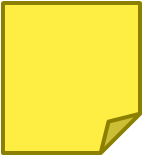 Page 19
Source: http://achievethecore.org
EngageNY.org
46
[Speaker Notes: The purpose of this slide is to introduce the vocabulary quadrant activity. 

Vocabulary Quadrant: http://achievethecore.org/content

This vocabulary quadrant is helpful for making decisions about how to treat the vocabulary we have identified. 

Help participants locate the excerpt from, “Living Like Weasels” in their Participant Guide. They do not need to read it – only to have it available.

Explain how and why these words were chosen. 
are  Tier 3 words in this text. They are important to understanding the setting, but will not continue in importance throughout the text.  
are all Tier 2 words. They can be used in a word sort or on a word wall, and they are closely related. 
Tyrannical also fits into this category, but it would be hard to define in context.
“lap of lichen,” is an example of academic language (“lap” is idiomatic).  However, it is also something students would not encounter again, and for that reason was not included in column 2 as meriting more time and attention.
Ultimately, if the list gets too long, the teacher may just decide to define the words in column 1 and move on. 
In Activity 3b, participants will try this activity with their own close reading selection.]
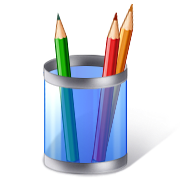 Activity 3b: Making Decisions about Vocabulary
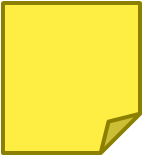 Page 18
47
[Speaker Notes: Directions for this activity are in the Participant Guide. Participants will use the vocabulary they selected for their close reading lesson and, using the vocabulary quadrant, make decisions about how that vocabulary might be treated in the lesson and beyond.]